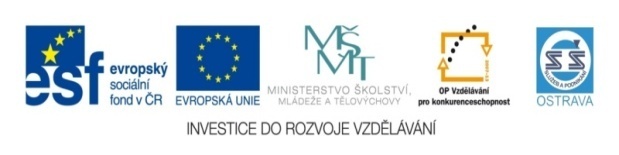 VY_20_INOVACE_SVF20460DUD
Výukový materiál v rámci projektu OPVK 1.5 Peníze středním školám
Číslo projektu:	       CZ.1.07/1.5.00/34.0883 
    Název projektu:              Rozvoj vzdělanosti 
    Číslo šablony:   	       III/2Datum vytvoření:            27.8.2012	Autor:	                     Mgr. et Mgr. Radmila DudkováUrčeno pro předmět:      Společenské vědy
     Tematická oblast:            Sociální skupiny 
                                            Obor vzdělání:                  Fotograf (34-56-l/01) 2. ročník                                            Název výukového materiálu:  prezentace – sociální skupiny
                                                      (formální, neformální)
    Popis využití:  prezentace o sociálních skupinách s využitím dataprojektoru a notebooku k prohlubování a upevňování učiva
    Čas:  20 minut
Formální a neformální skupiny
Pokuste se určit rozdíl mezi formálními a neformálními skupinami.

Formální skupiny se vyznačují………………………………….
Neformální skupiny se vyznačují……………
Souhlasíte s touto verzí?
Formální skupiny jsou vymezené definovatelnou hierarchií sociálních postů a s nimi spojených rolí.

Neformální skupiny nejsou složeny z jasně definovaných postů a vztahů nadřízenosti a podřízenosti.
Určete u následujících skupin, zda jsou formální nebo neformální
Škola
Nemocnice
Skupina přátel
Úřad
Rodina
Popište vztahy mezi lidmi a emoční vazby u daných skupin
Např.:
Armáda – jasné postavení, určené role, musí se na sebe spolehnout, jasné pokyny, poslušnost,…

Fotbalové družstvo –

Skupina přátel –
Rozhodněte o pravdivosti daných tezí.
U neformálních skupin převládají osobní vztahy.
U formálních vztahů převládají formální vztahy mezi lidmi
U neformálních vztahů jsou možná pouze určitá konverzační témata
Společně sdílená intimita je možná pouze u neformálních vztahů
Použitá literatura
Dvořák J., Emmert F., Katrňák T.: Odmaturuj ze společenských věd, Didaktis 2OO8